Prevent Sexual Exploitation and Abuse 
الوقاية من الإستغلال والإيذاء الجنسي
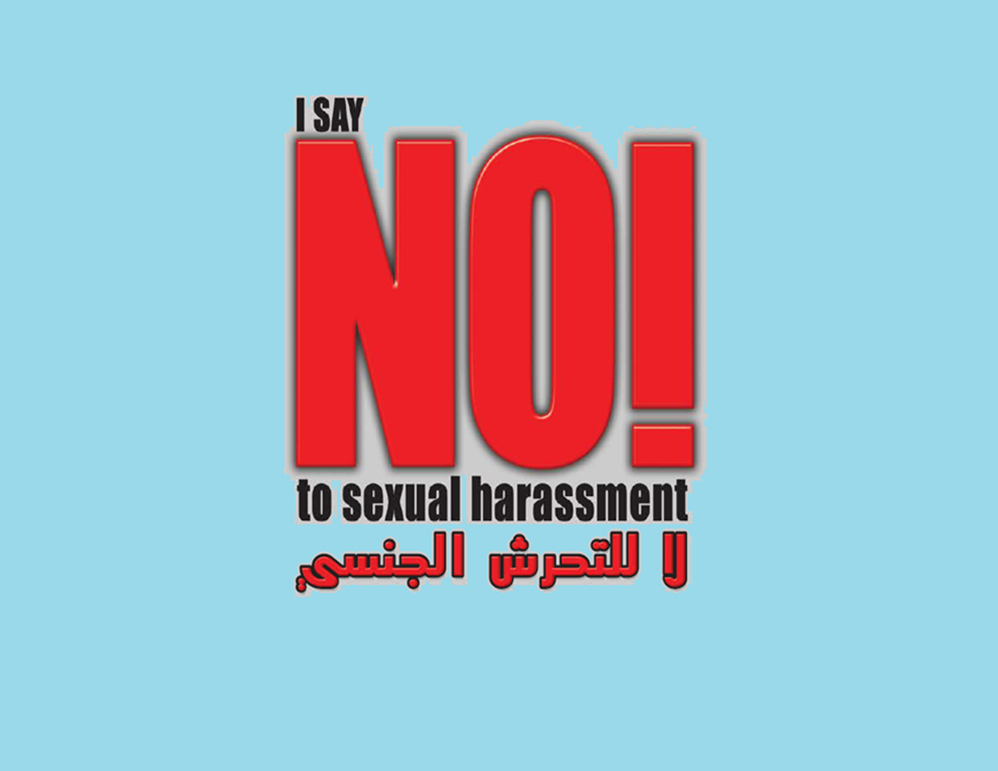 Break the silence: Report to prevent other cases of abuse
You have a focal point and all discussions will be confidential
Say NO to sexual harassment
Harassment and abuse are not tolerated by this office
Don’t ignore it: sexual exploitation, sexual abuse, verbal harassment or sexual harassment is a serious misconduct  
أبلغ فوراً عن ضحايا الانتهاكات، لحماية حالات أخرى من خطرها
يوجد مختص يمكن التحدّث إليه في أي موضوع، وبسريّة كاملة
قل: لا .. للتحرّش الجنسي
التحرش والانتهاك .. لا يمكن التسامح مع مرتكبهما في هذا المكتب
لا تغض الطرف: الإستغلال الجنسي، والايذاء الجنسي، والإساءة الكلامية، والإساءة الجنسية هي سلوكيات خاطئة خطيرة
للابلاغ، يرجى الاتصال ب:
رئيس البعثة أو
السيدة فيكتوريا، / مسئول البرنامج في اليمن و
مُمثلة الوكالات للوقاية من الاستغلال والإساءة الجنسية
+ 967 71222 5049  او talishkh@unhcr.org
Prevent Sexual Exploitation and Abuse 
الوقاية من الإستغلال والإيذاء الجنسي
Break the silence: Report to prevent other cases of abuse
You have a focal point and all discussions will be confidential
Say NO to sexual harassment
Harassment and abuse are not tolerated by this office
Don’t ignore it: sexual exploitation, sexual abuse, verbal harassment or sexual harassment is a serious misconduct  
أبلغ فوراً عن ضحايا الانتهاكات، لحماية حالات أخرى من خطرها
يوجد مختص يمكن التحدّث إليه في أي موضوع، وبسريّة كاملة
قل: لا .. للتحرّش الجنسي
التحرش والانتهاك .. لا يمكن التسامح مع مرتكبهما في هذا المكتب
لا تغض الطرف: الإستغلال الجنسي، والايذاء الجنسي، والإساءة الكلامية، والإساءة الجنسية هي سلوكيات خاطئة خطيرة
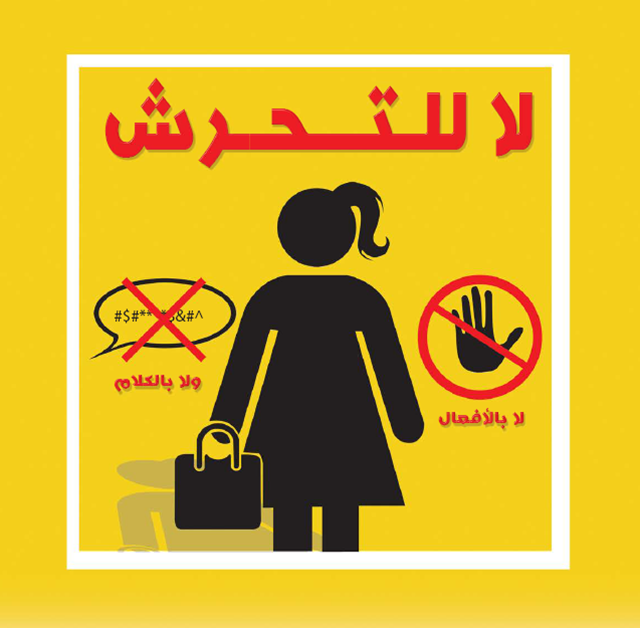 للابلاغ، يرجى الاتصال ب:
رئيس البعثة أو
السيدة فيكتوريا، / مسئول البرنامج في اليمن و
مُمثلة الوكالات للوقاية من الاستغلال والإساءة الجنسية
+ 967 71222 5049  او talishkh@unhcr.org
Prevent Sexual Exploitation and Abuse 
الوقاية من الإستغلال والإيذاء الجنسي
Break the silence: Report to prevent other cases of abuse
You have a focal point and all discussions will be confidential
Say NO to sexual harassment
Harassment and abuse are not tolerated by this office
Don’t ignore it: sexual exploitation, sexual abuse, verbal harassment or sexual harassment is a serious misconduct  
أبلغ فوراً عن ضحايا الانتهاكات، لحماية حالات أخرى من خطرها
يوجد مختص يمكن التحدّث إليه في أي موضوع، وبسريّة كاملة
قل: لا .. للتحرّش الجنسي
التحرش والانتهاك .. لا يمكن التسامح مع مرتكبهما في هذا المكتب
لا تغض الطرف: الإستغلال الجنسي، والايذاء الجنسي، والإساءة الكلامية، والإساءة الجنسية هي سلوكيات خاطئة خطيرة
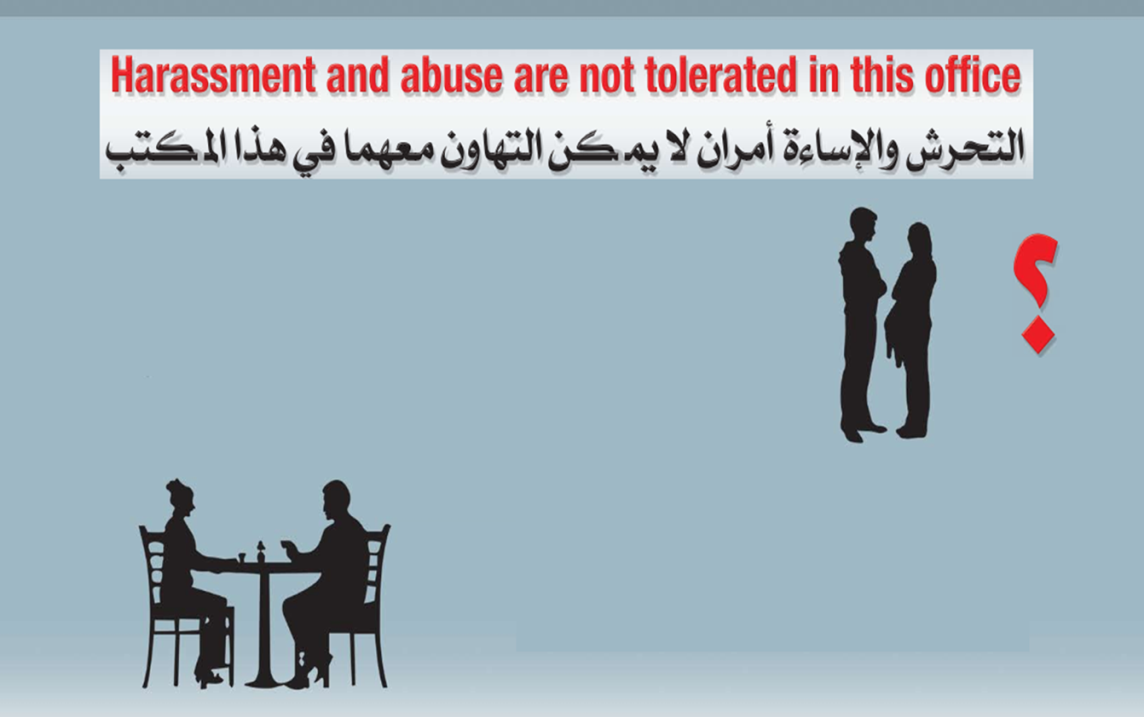 للابلاغ، يرجى الاتصال ب:
رئيس البعثة أو
السيدة فيكتوريا، / مسئول البرنامج في اليمن و
مُمثلة الوكالات للوقاية من الاستغلال والإساءة الجنسية
+ 967 71222 5049  او talishkh@unhcr.org